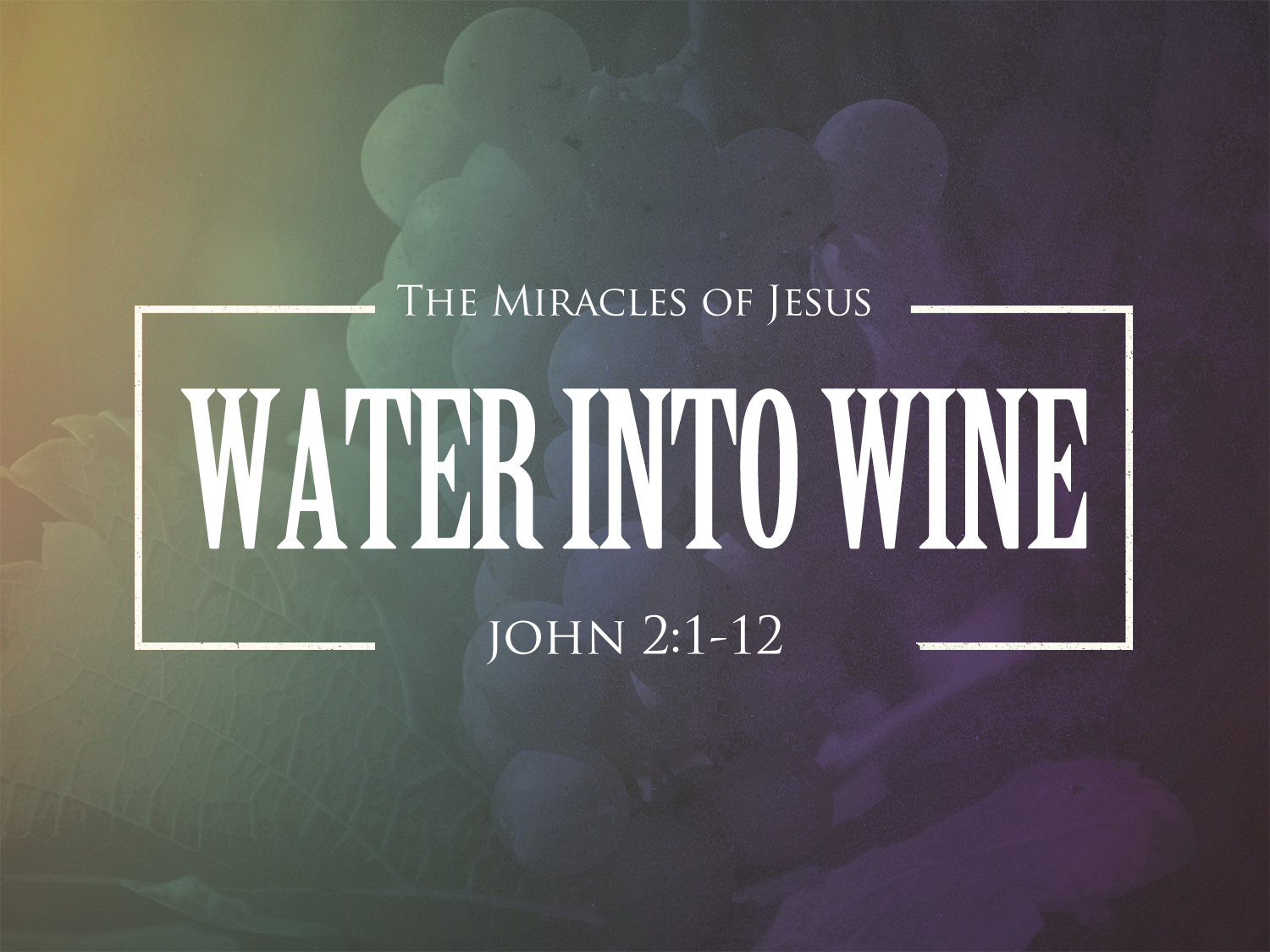 Water to Wine
[Speaker Notes: He comes with his disciples to Cana of Galilee.

Who are these disciples – well ch 1 showed us  Andrew, An un-named follower, likely John himself, Peter, Philip, & Nathaniel.  So 5 guys are following Jesus now.]
Overview of John 2:1-12Why Does This Chapter Exist?
To Show Us How It All Began
With Miraculous Signs
With A Slowly Growing Following
With A Growing Family
To Help Us Get To Know Jesus…
[Speaker Notes: ** First Public Miracle, but not first miracluous power recorded (John 1:47-51)

This chapter is introducing us to JESUS and to HIS APPROACH, HIS METHODS, HIS PRIORITIES…

Growing Family:  His mother, but also his disciples.  End of chapter – His brothers too!  What could be more clear setting for the beginning of a new family than a wedding!

Helpful – he helps his mother, the wedding party, the wedding guests, His own mission, and His disciples – all at once.

He is Unconventional – Even for those of us who’ve read about Jesus many times – we are still often surprised at just how “Heaven Focused” His thinking is, as opposed to the earthly way of viewing situations or of solving problems.


“beginning of signs”  (signs – communicate  wonders – inspire awe, miracles reveal divine power)]
Jesus Demonstrates…
His Purpose: 
He Has An Hour Approaching.
His Power: 
He Transforms Ordinary Into Exceptional.
His Position: 
The Groom Provides The Wine.
His Grace: 
Jesus Provides Abundantly.
[Speaker Notes: On the third day – they believed in Him. (sound familiar!)

PURPOSE: (vs 4)

POWER:  (vs 9)   The change is instantaneous. One moment it was water, the next it was wine. His power is not bound by time.  All that Jesus can do – He can do instantly!   So too – one moment we are dead, and the next alive in Christ!  (COLOSSIANS 2:12-13)

Transformational:  Stone waterpots.  JESUS is going to put something wonderful inside!  *Just ordinary pots.  God doesn’t call the equipped, He equips the called.

POSITION: (vs 10) talking to the GROOM!  - look one chapter ahead to John 3:29.  Even John recognizes that Jesus is the groom!
Ephesians 5:25

HIS ABUNDANT GRACE:  He gives enough for an on-going feast – because ultimately – He will give his blood, so that we can spend eternity in heaven with Him!

John 10:10 “life abundantly”
Acts 4:33 “grace”
2 Cor. 1:5 “comfort”
1 Tim. 1:14 “grace”]
Getting To Know Jesus…
He Helps When We Have Nothing.
John 2:3, John 21:5
He Helps Those Who Ask.
With Persistence, With Faith, In His Time
He Helps Even By Giving Us A Place To Serve.
John 2:7-8
[Speaker Notes: We Must Admit When We Are Empty.  -  John 21:5
Our Needs Teach Us:
How Limited Our Resources Are
To Look Above For Help
To Welcome God’s Intervention With Thankfulness
To Appreciate His Mercy

THOSE WHO ASK:  John 2:4-5  (Similar to  Luke 18:1-8)

By calling for the servants she is showing BOTH persistence and FAITH that he is able to take care of the problem.
** Also – He is helping the physically hungry here – but he is ultimately going to help those who are SPIRITUALLY HUNGRY.
IN HIS TIME:
Time For His Public Ministry
Time For His Miraculous Signs
Time For His Sacrificial Death
Time For His Helper & Mission
Time For His Return


SERVE:  From filling the pots to offering a taste, to serving the guest.  Jesus puts people to work in His work.  He had the apostles pass out the fish and bread and collect the left-overs.  
He has selected the foolishness of the message preached to bring the good news of salvation to mankind.  We all have work to do – Eph 2:10. We all have a part to play in the body.]
The Bottom-Line:
We can do whatever He says, and He can provide whatever we need!
[Speaker Notes: Based on what JESUS shows us about HIMSELF  - we can look back at this chapter with hindsight and see that JESUS IS THE ULTIMATE GROOM.


Whatever He says – we can do it with confidence the outcome will be appropriate.  

Whatever He says – we can do it, knowing He has not asked the “burdensome” part on us – but has taken the burden on Himself!

Whatever He says – we can do it, knowing that He is acting with the highest love to bring about the best outcome!

His Authority Is Absolute.
His Commands Are To Be Followed.
All That He Requires Demonstrates His Love For Us & Allows Us To. Demonstrate Our Love For Him.
His Authority Extends To All People.]
Responding To The Ultimate Groom
Treat Marriage With Great Respect.
John 2:1
Approach Jesus With An Obedient Heart.
John 2:5
Pray For God’s Glory To Be Clear.
John 2:11
Give Thanks For Our Abundance.
John 2:3,6
[Speaker Notes: Marriage:  Covenant created and established by God.  A Covenant with different roles for men and women.  A Covenant for a LIFETIME!

I’m Here to do whatever HE ASKS of Me!

I want others to know Him.  Sometimes that will be through my kindness – but I also know there are things HE DOES that I can’t – so I want to share the scriptures with others too!


Abundance:  In CHRIST we are SO BLESSED.  He is the BEST HEAD the church could ever hope for! The BEST savior we could ever desire!  He paid the ultimate price to take away our sins – providing an abundance of Grace.]
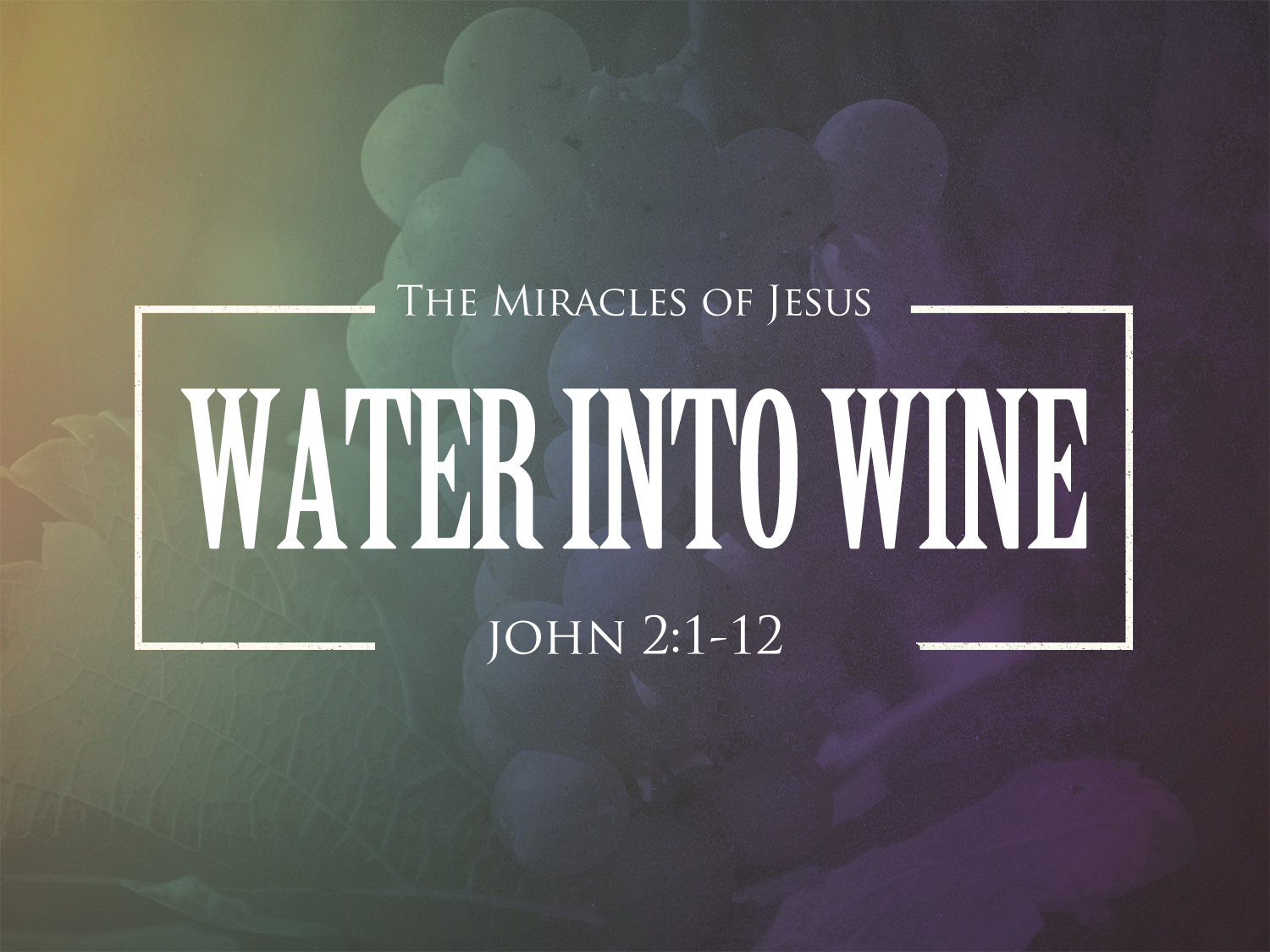 Water to Wine